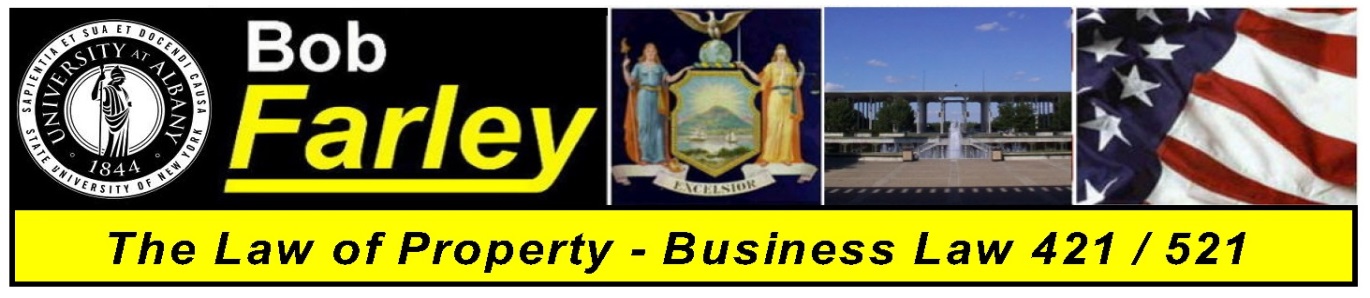 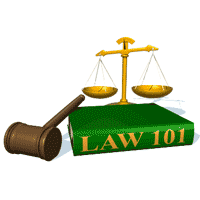 Slide Set 14 A:
Role Models
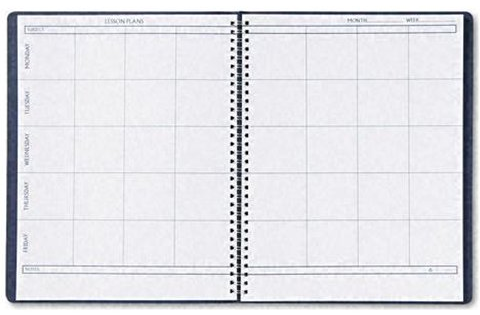 Last Time We Spoke About:
Real Property - Rights in Land
 Title Security
    Part One: The Value of Title Searches

 Interference With Property Rights
    Part Two: Nuisance, Trespass and Ejectment

 Land Use
    Part Three: Definitions / Zoning / Planning / Eminent Domain and Takings 

 Class Case: Kelo v. City of New London
     Economic Development v. Property Rights
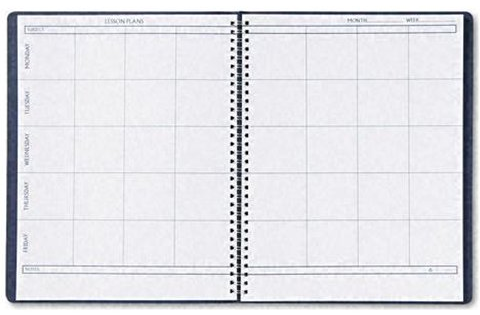 Tonight We Will Speak About: 
Real Property - Rights in Land
 Role Models
    Part One: The Value of Inspiration

 The Law of Landlords and Tenancies
    Part Two: Definitions
	     Leasehold Interests
	     Leases
	     Tenants Duties and Remedies
	     Landlords Duties and Remedies
Role Models
The Value of Inspiration
4
Role Models

We all need people to look up to, admire

What makes a hero, a role model?
5
Imagination






Walt Disney
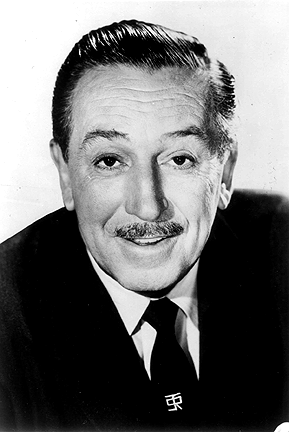 6
Determination







U.S. Grant
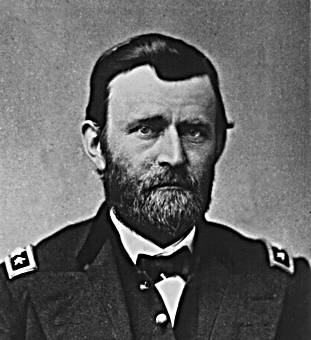 7
Hard Work and Vision






  Thomas Edison       Nicolas Tesla
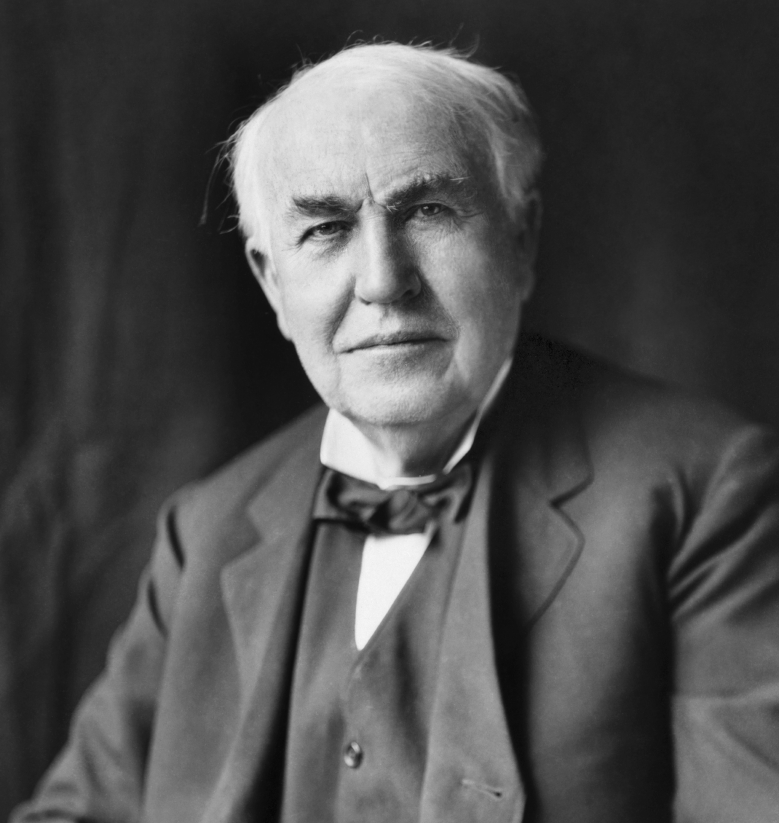 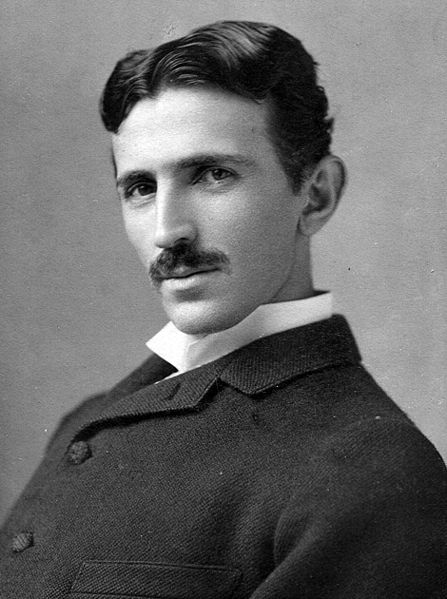 8
Creativity






Albert Einstein
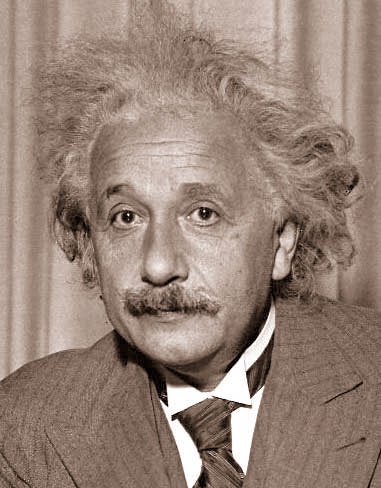 9
Compassion and Love






Mother Teresa
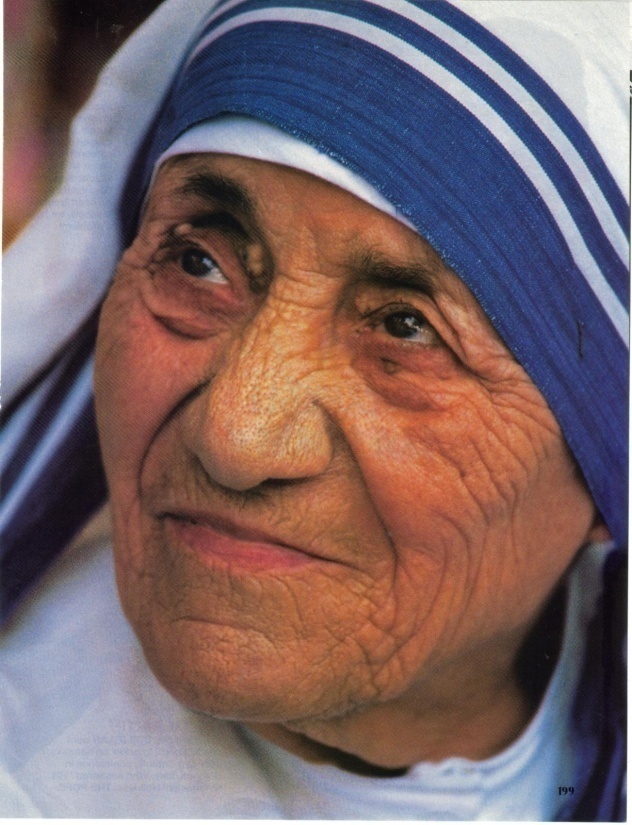 10
Honor, Leadership and Belief in America





   George         Abraham          John            Ronald
Washington      Lincoln        Kennedy        Reagan
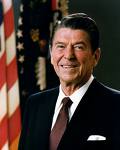 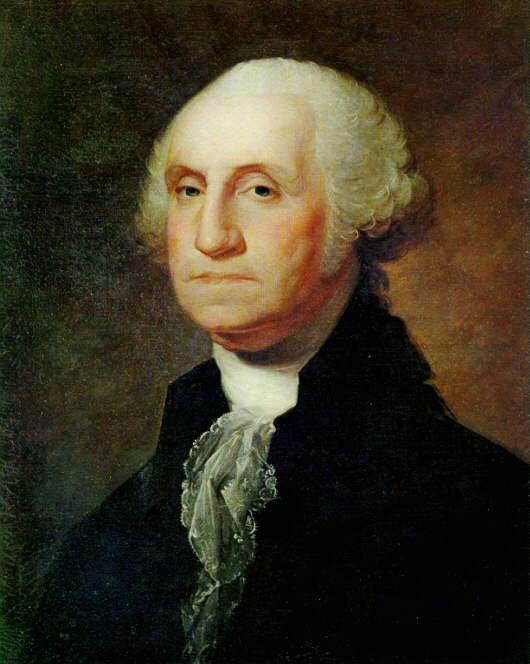 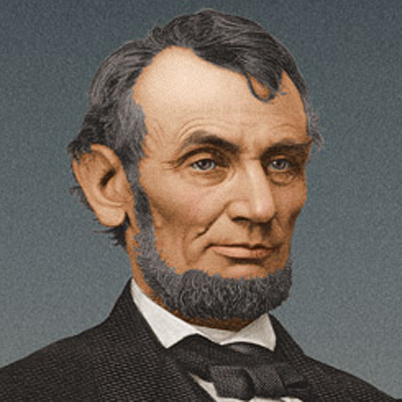 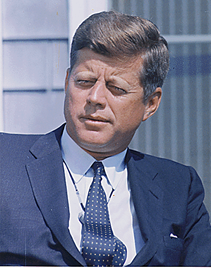 11
Tireless Effort, Class and Inspiration






Joe Gibbs
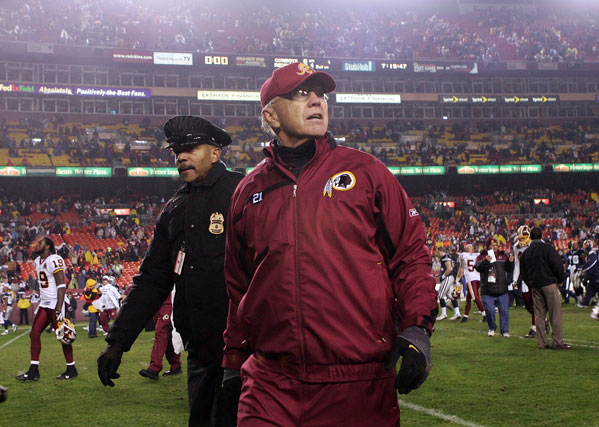 12
What Means The Very Most To Us






Family
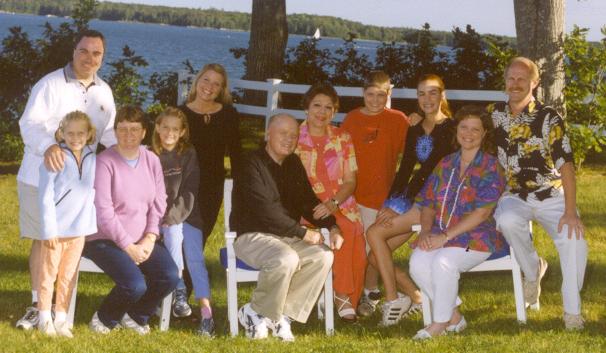 13
Enthusiasm and Understanding







Katie and Lizzie
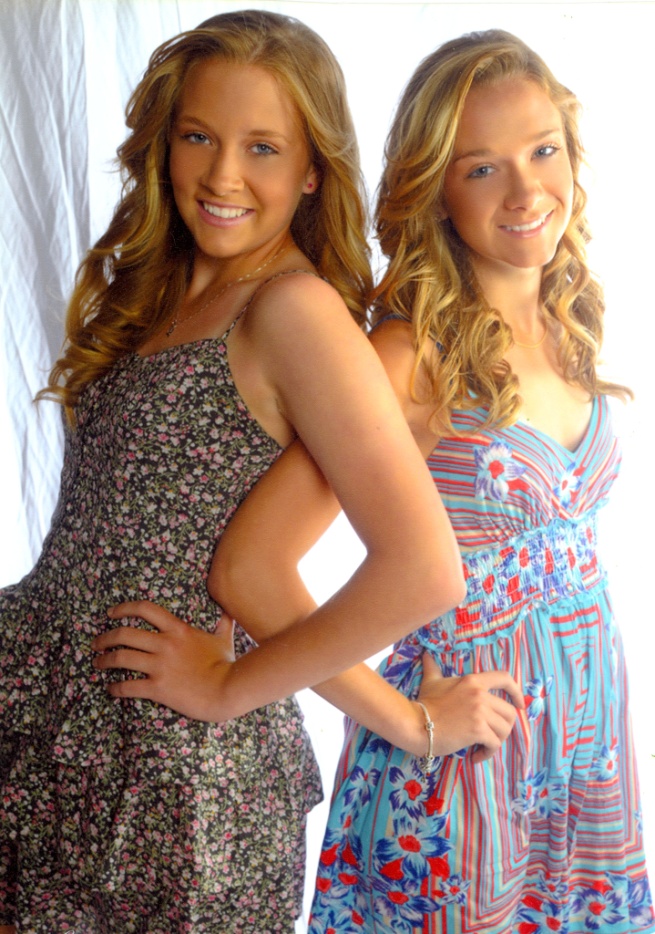 14
Kindness, Character and Strength







Dad
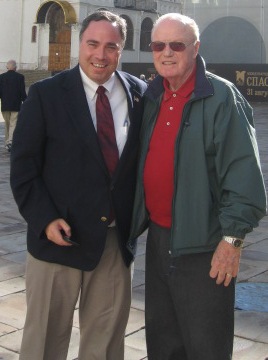 15
The Spirit of Adventure
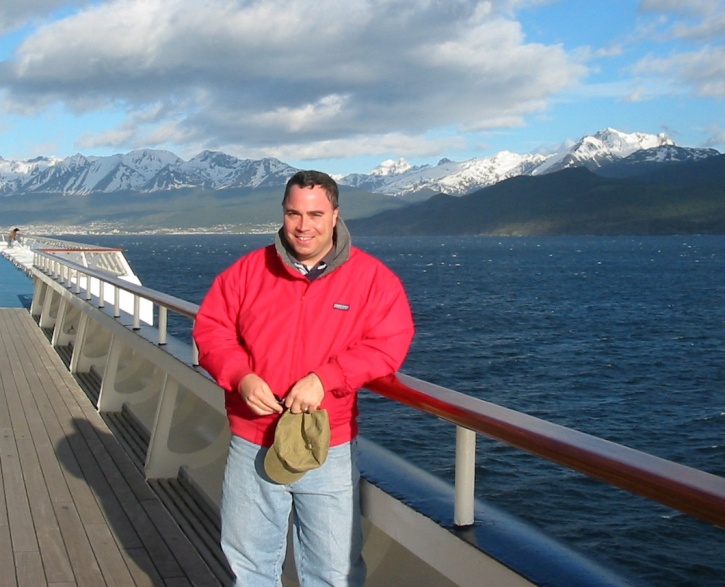 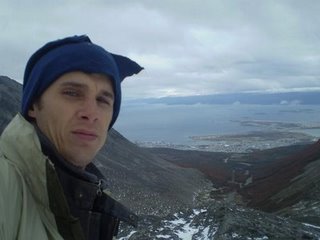 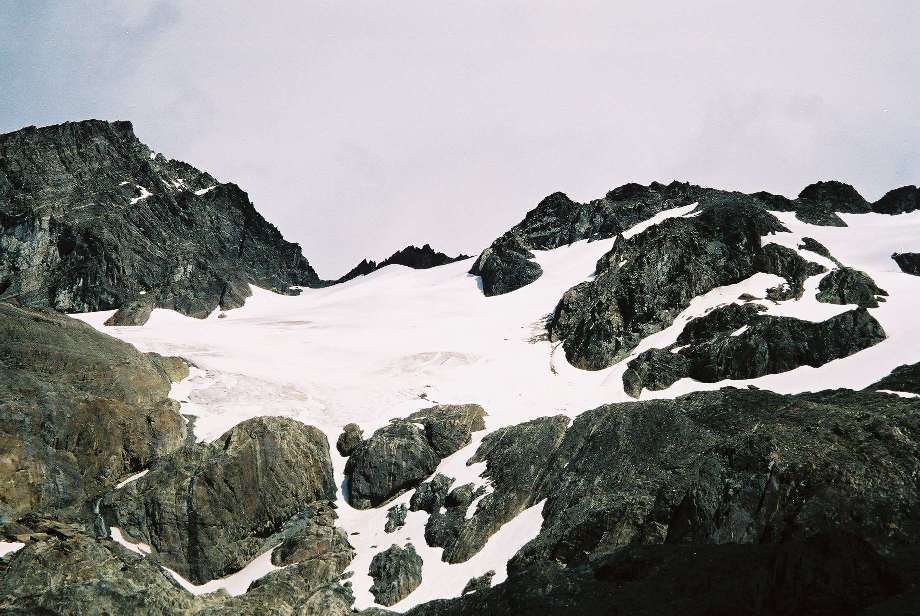 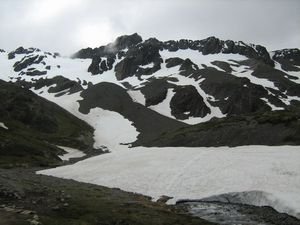 16
End of Class Fourteen A

For next time – Review Assignments as follows on the Webpage:

Lecture Slides
Selected Readings
Cases and Exercises

We are a hot bench.

Questions?